L’accidentalité du 80km/ et 90 km/h en 2020
La Déléguée interministérielle de la sécurité routière, Madame  Gautier Melleray, ayant refusé de me communiquer au niveau départemental le nombre de tués par accident au cours de l’année 2020, je dois établir ces données indispensables pour compléter le travail entrepris en octobre, quand le bilan annuel de 2019 a été publié, intégrant les mortalités au niveau départemental.
Il est surprenant de constater que le bilan annuel est publié dans des délais de plus en plus longs dans un monde informatisé, alors que le nombre d’accidents a été divisé par six depuis la création de ce bilan. Je l’ai connu publié en mai de l’année suivante.
L’accidentalité étant établie au niveau départemental chaque mois, il serait facile et utile de la publier sans délai. De nombreux départements publient ces résultats départementaux, au niveau des préfectures, des structures départementales ou des médias.
Depuis la décision du président de la République d’introduire des vitesses de niveaux variables au niveau des routes départementales, il est indispensable de connaître les valeurs départementales mensuelles pour évaluer les différences d’accidentalités dans les deux groupes, avec maintien à 80 ou avec des remontées à 90.
J’avais analysé la mortalité départementale en 2019, elle a été comparée à l’année 2017 qui était la dernière année homogène avec une limitation de la vitesse maximale à 90 km/h. J’avais du attendre octobre pour faire ce travail et j’avais été surpris de l’importance des différences d’évolutions des accidentalités rapportées à la population.  Le bilan de 2019 a démontré que la protection par le passage à 80 km/h était beaucoup plus important dans les départements qui ont ensuite fait le choix de remettre la vitesse maximale à 90 km/h.
Autrement dit, ce sont les départements les mieux protégés par le 80 qui étaient les plus nombreux à renoncer à la protection la plus forte !
Il est indispensable que les responsables départementaux soient informés à un niveau détaillé de ces différences, pour adapter leurs décisions, éventuellement la volonté de revenir à 80 km/h.
Une fois totalement achevée la connaissance complète de l’accidentalité départementale pour l’année 2020, je serai en capacité de comparer la différence de proportions des tués dans le groupe des départements « pro-80 » et des « pro-90 ». Cette évaluation ne sera pas perturbée par l’influence de la réduction du nombre de tués attribuables à l’influence du COVID-19, qui ne devrait pas être modifié en proportions Ce point sera vérifié.
J’ai une activité de recherche concernant l’activité routière depuis 1972, elle a exprimé le plus souvent l’intérêt de la collaboration entre les responsables publiques et les chercheurs. C’est la première fois que l’on me refuse l’accès à des données, à un moment critique de l’évolution de l’accidentalité.
32 départements ont fait le choix en 2020 d’un retour à 90 km/h dans des proportions de 1% à 100% de longueurs de leurs voies, traduisant l’absence de rationalité de leur  comportement
La procédure à utiliser
Les départements ont des accidentalités par habitants différentes, liées à de nombreux facteurs (densité de population, types de routes, géographie physique…),
Pour évaluer le rôle de la remontée à 90 km/h de la vitesse maximale dans la production de l’accidentalité, Il fallait établir les proportions d’accidents dans le temps, j’ai été surpris par la stabilité en proportion observée au cours des 20 dernières années, notamment dans la période de forte variation de l’accidentalité produite par la réforme Chirac.
Les bilans annuels de l’accidentalité départementale établis par l’ONISR permettent d’établir cette stabilité en proportions.
L’année 2020 a été hétérogène, mais il est déjà possible de constater une croissance de la proportion des 32 départements pro-90 proche de 1%
3 – Allier – 28
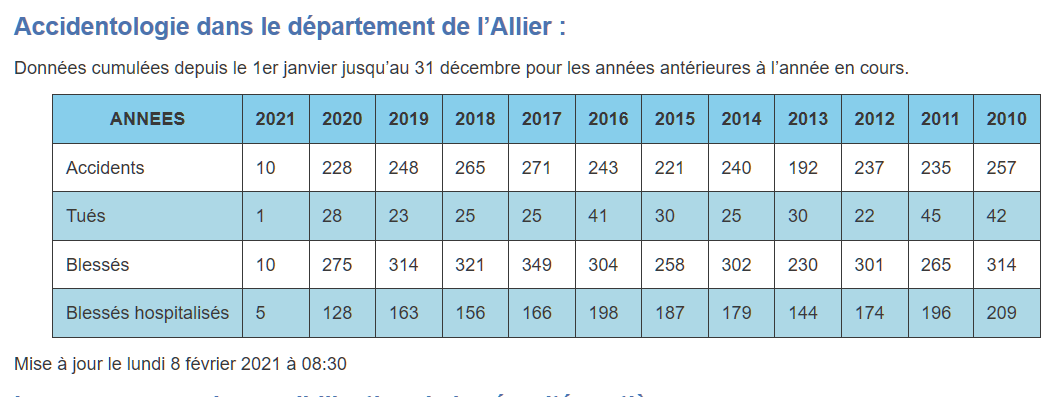 5 - Hautes Alpes – 2
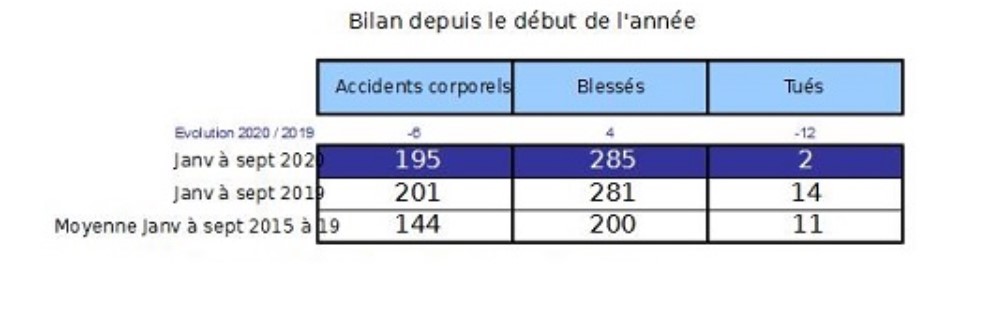 10 - Aube  - 21 (18 + 3 tués en décembre = 21 décès)
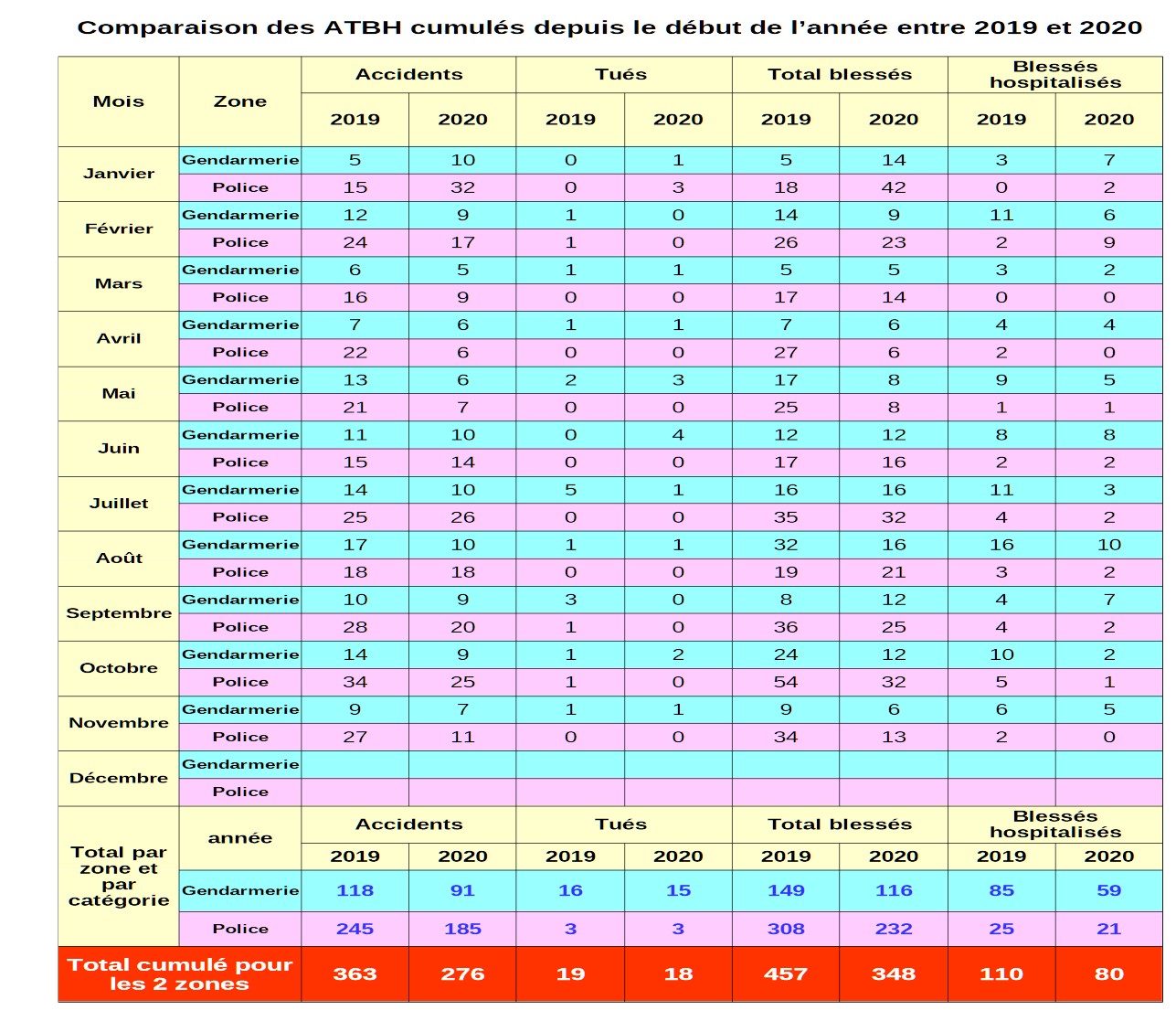 14 – calvados – 27
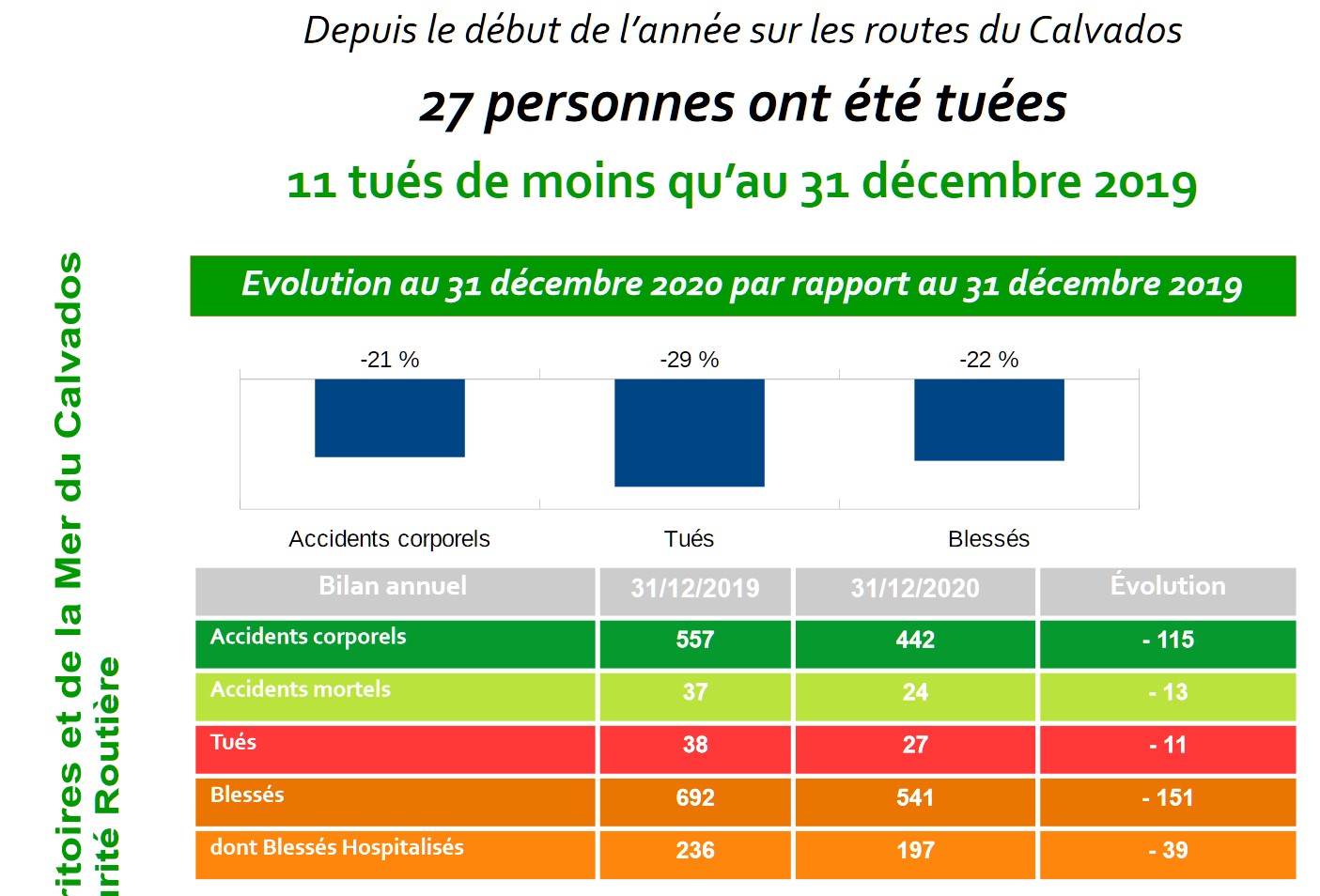 15 - Cantal – 7 (6 + 1, bilan final 7 tués )
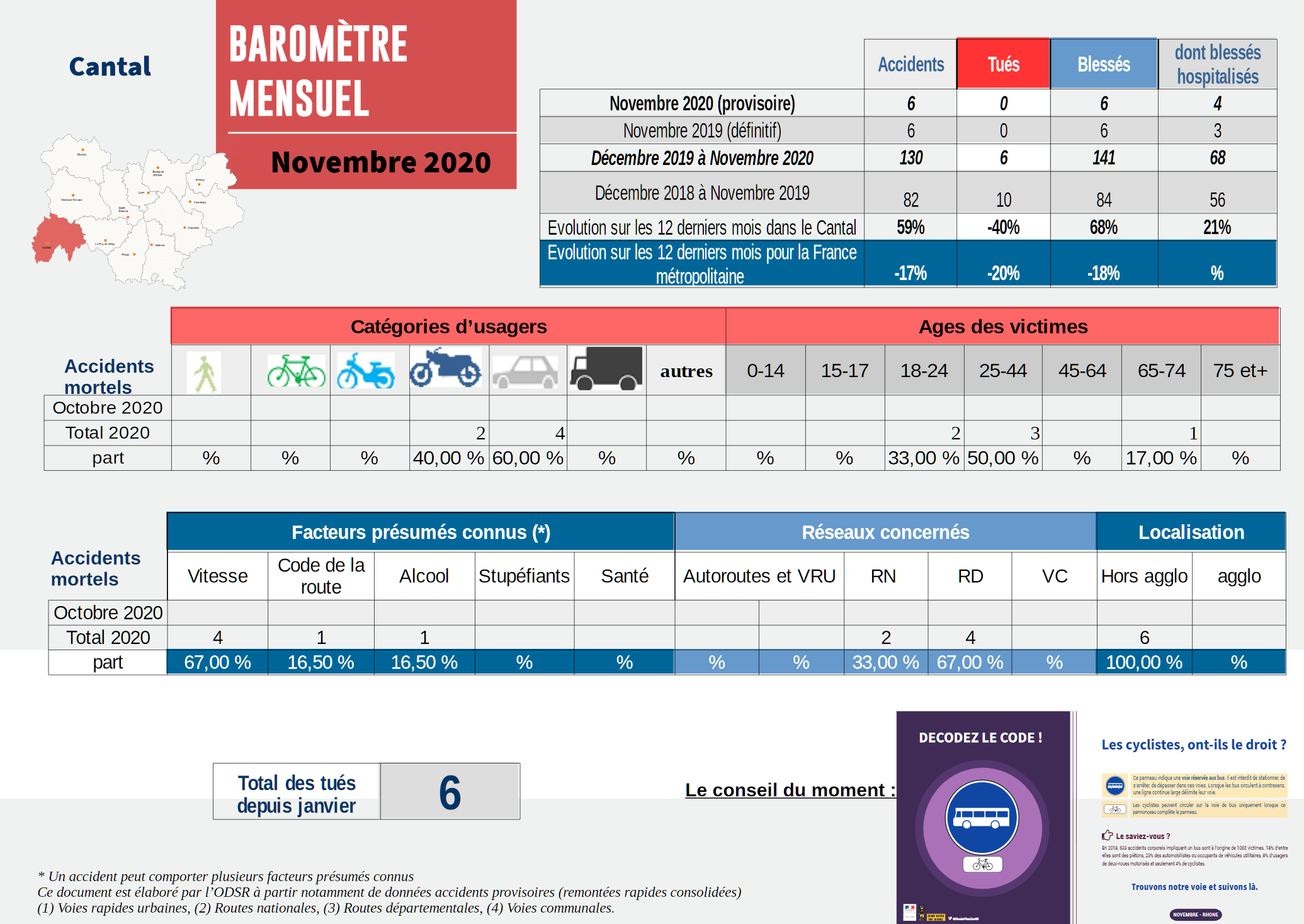 15 – Cantal - 7
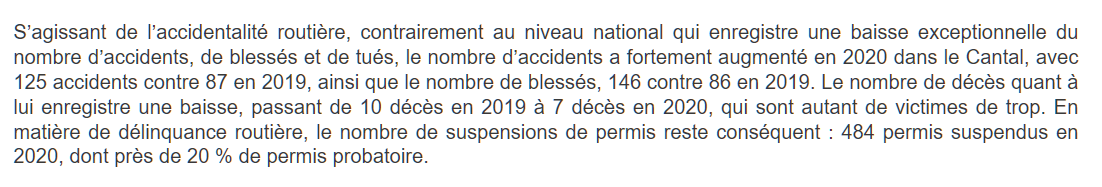 16 – Charente – 15
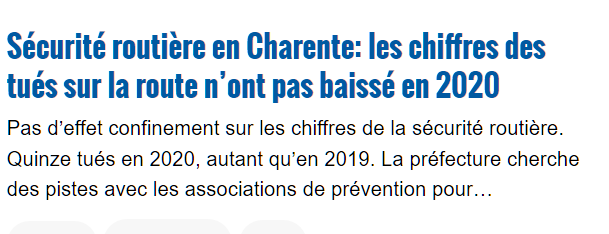 17 - Charente Maritime – 43
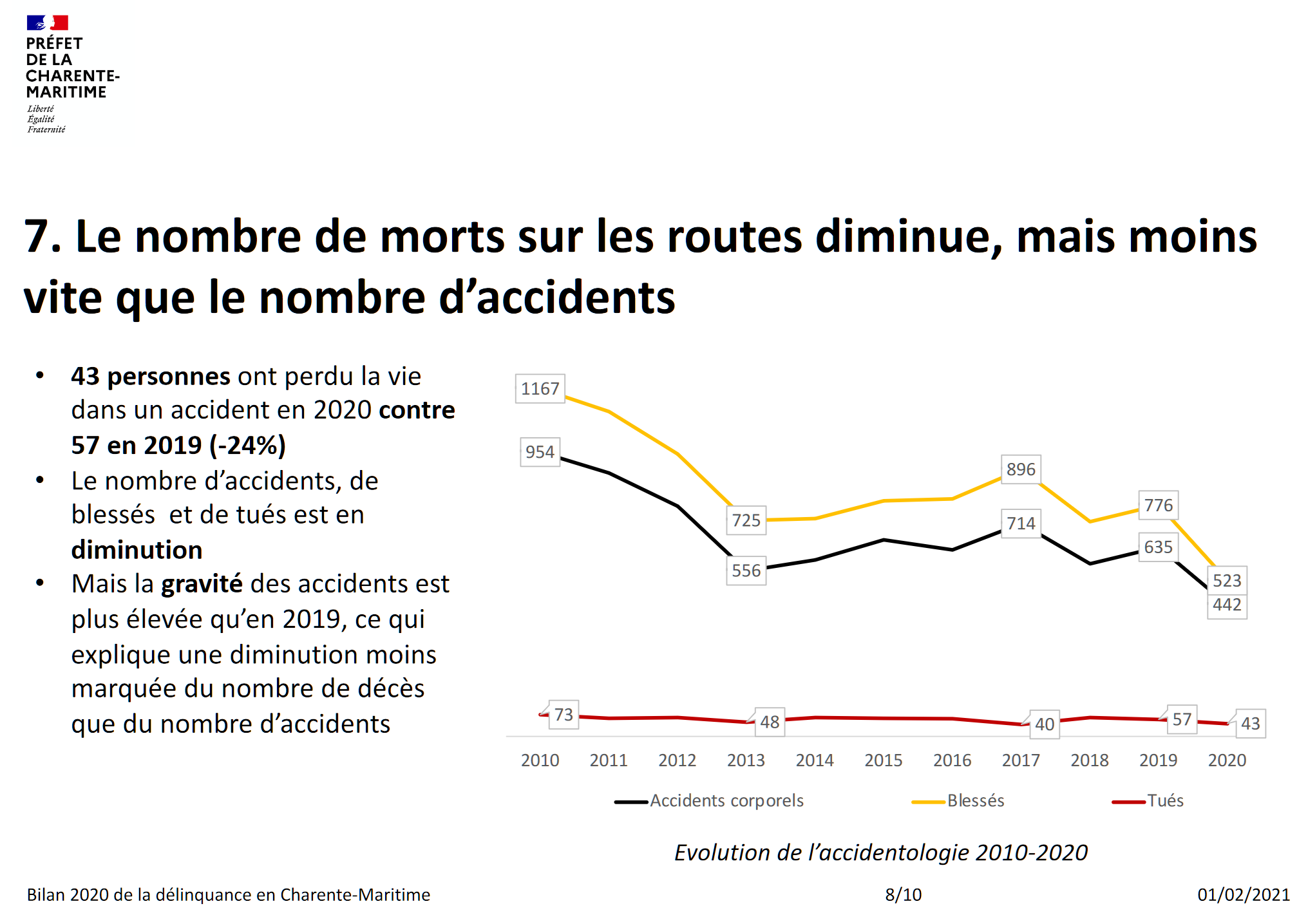 18 - Cher – 12 (ajout de 1 en décembre)
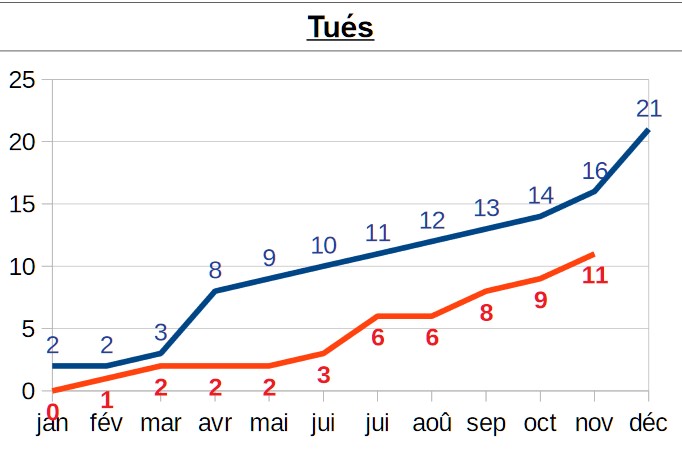 19 – corrèze – 16
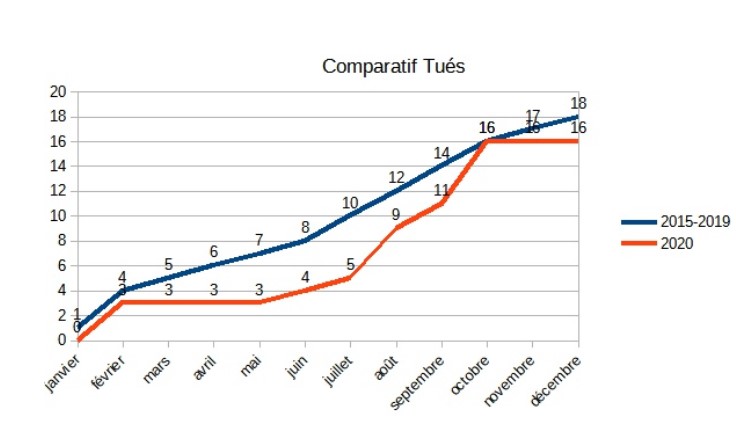 21 - Côte d’or – 27
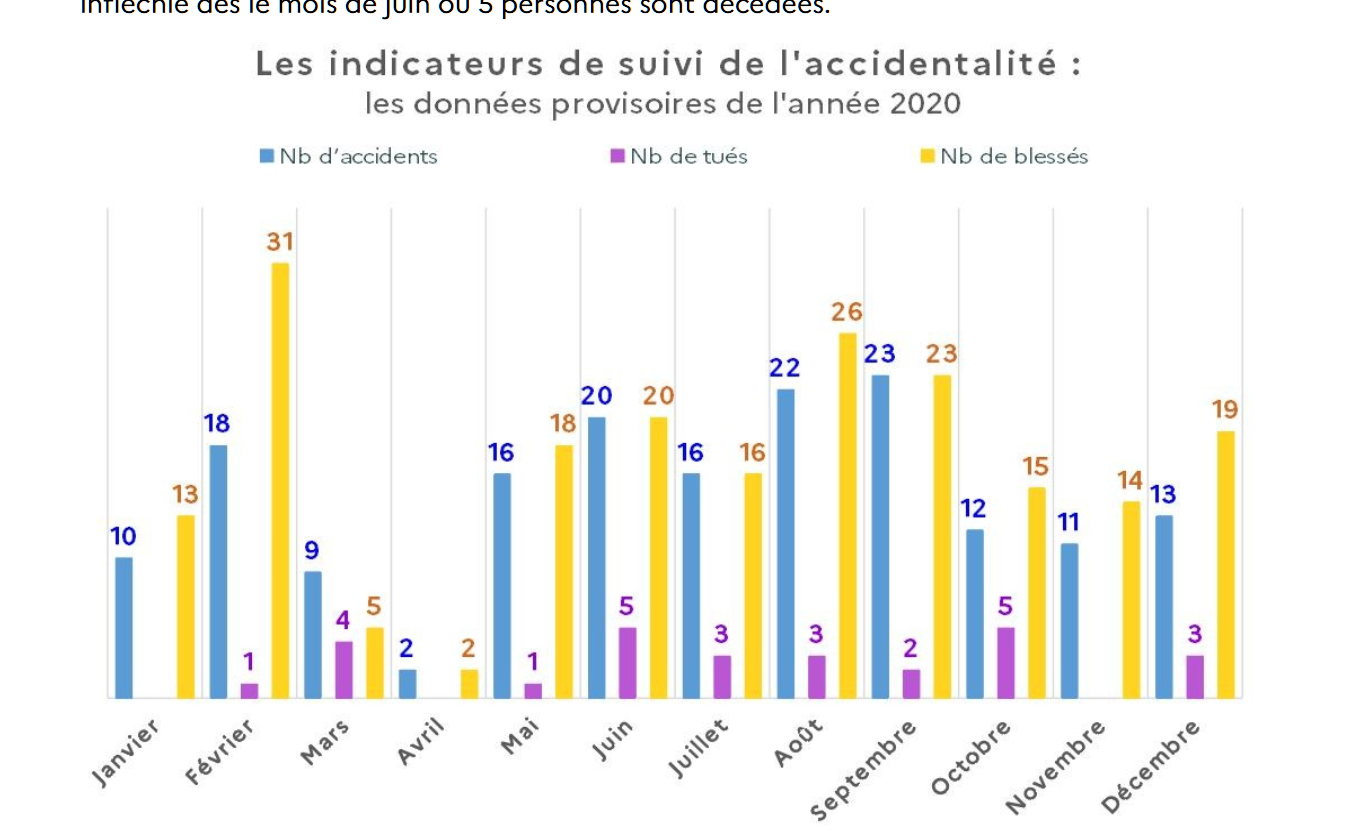 23 – creuse – 6
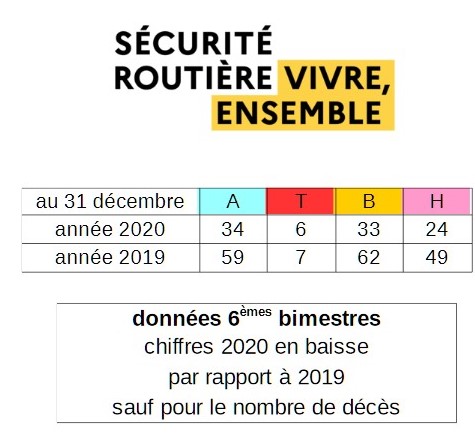 24 – dordogne – 19
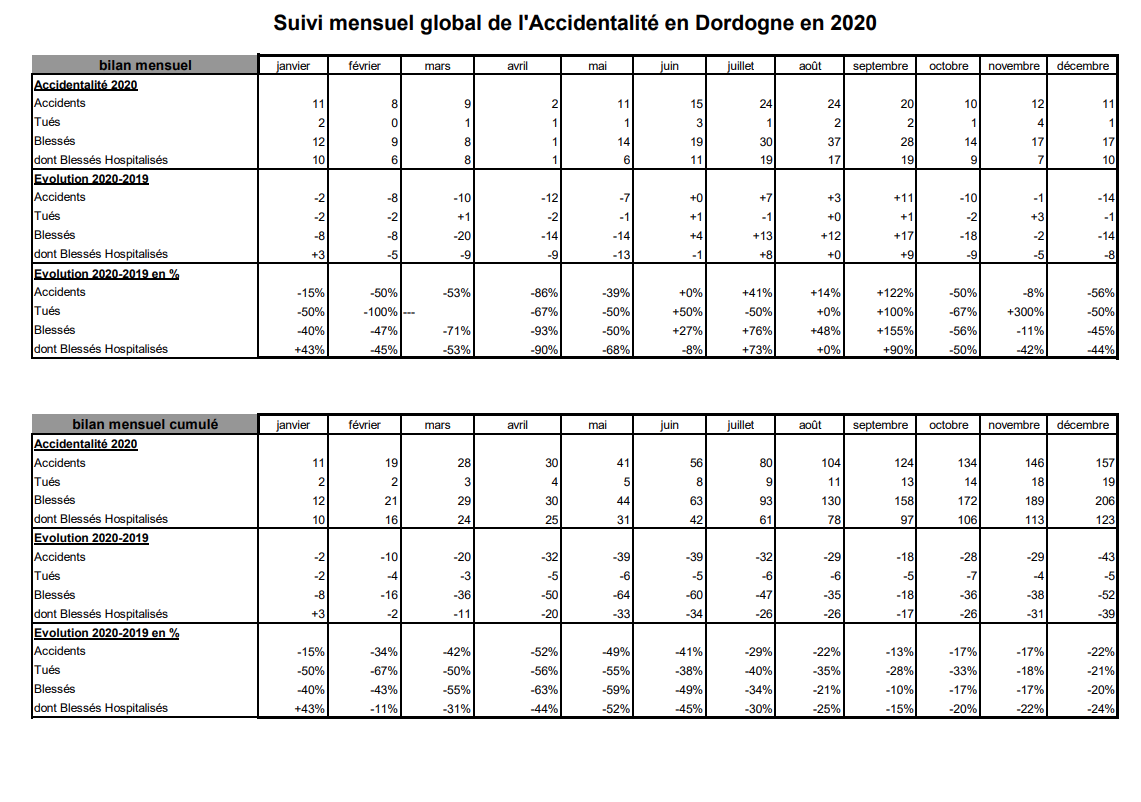 28 - Eure et Loir – 21
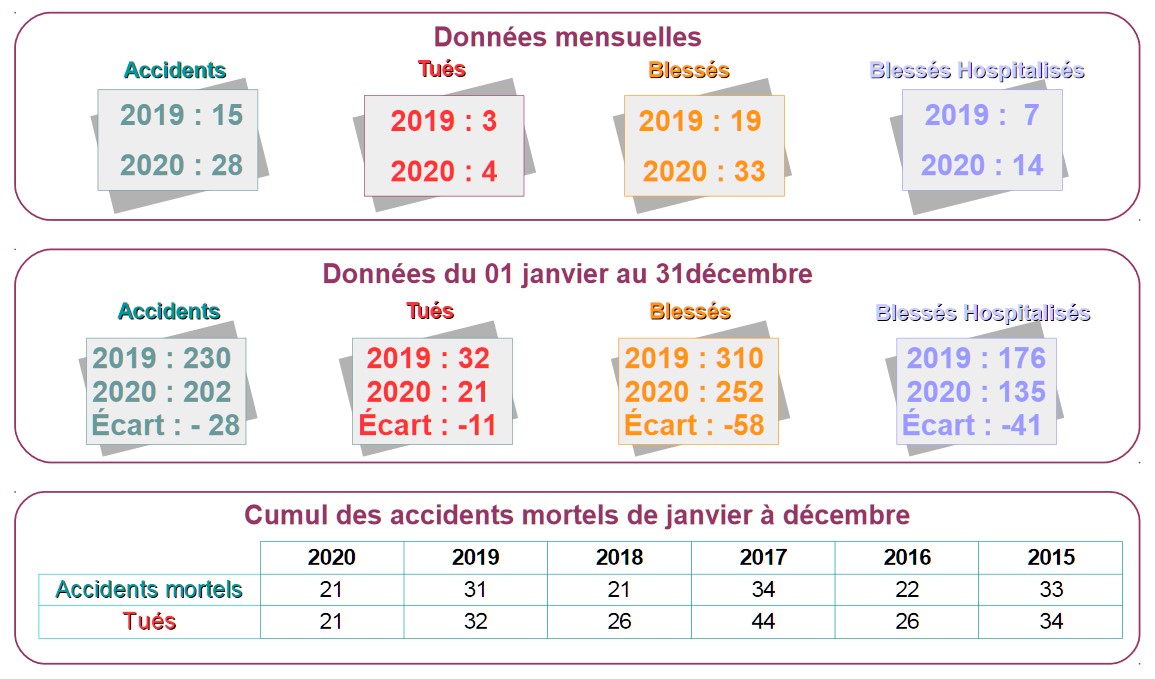 34 - Hérault – 51
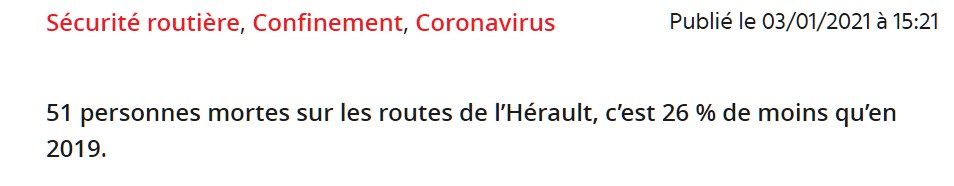 36 - Indre - 8
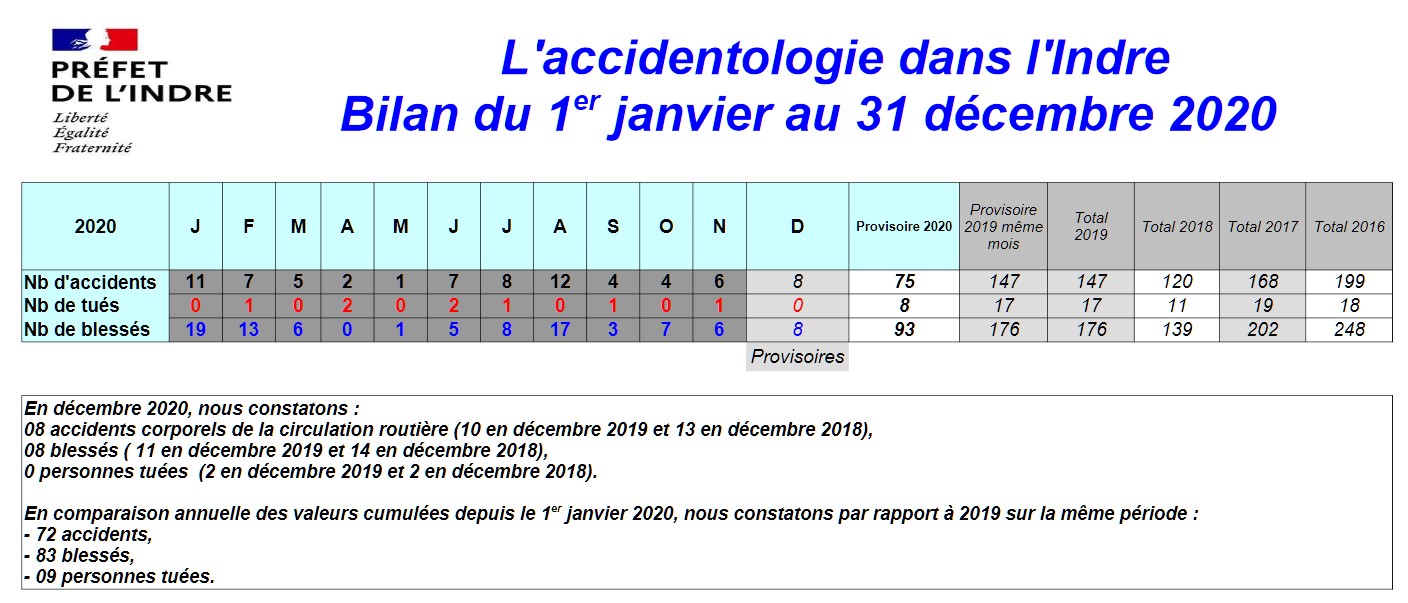 37 - Indre et Loire – 18
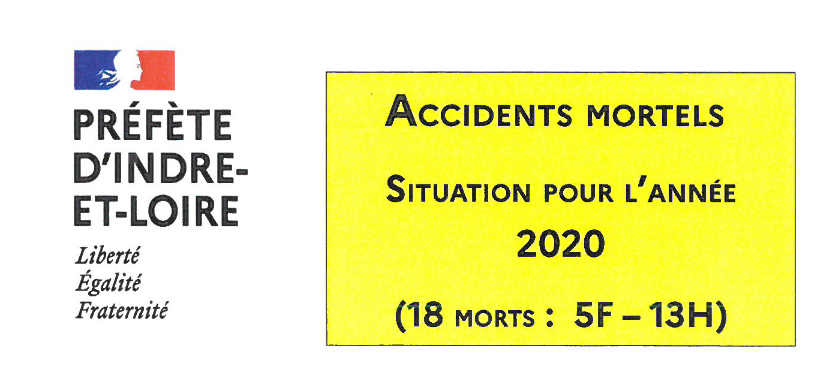 39 – jura – 15
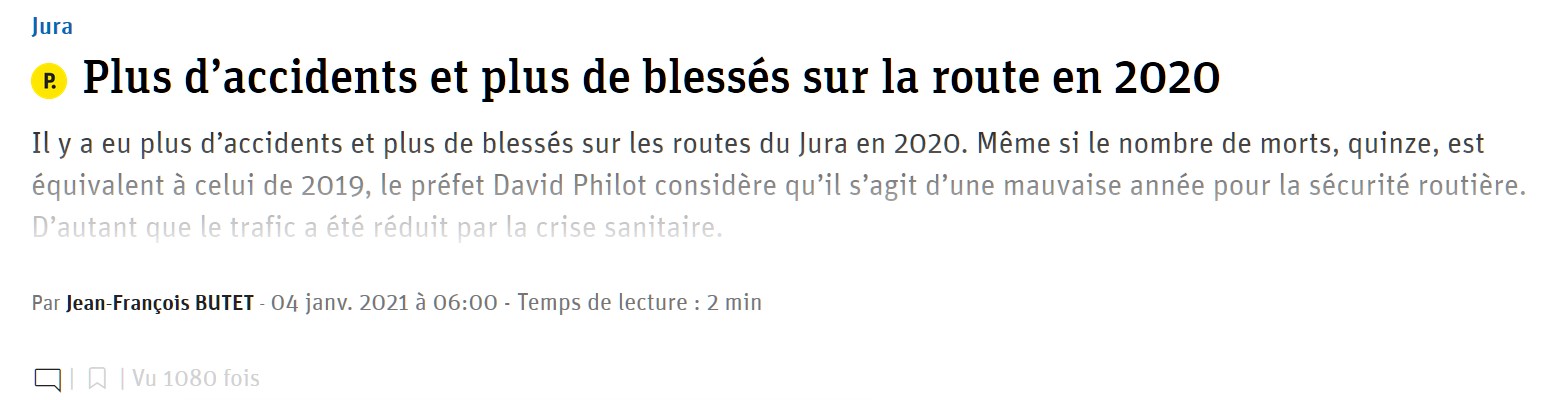 41 - Loir et cher – 20
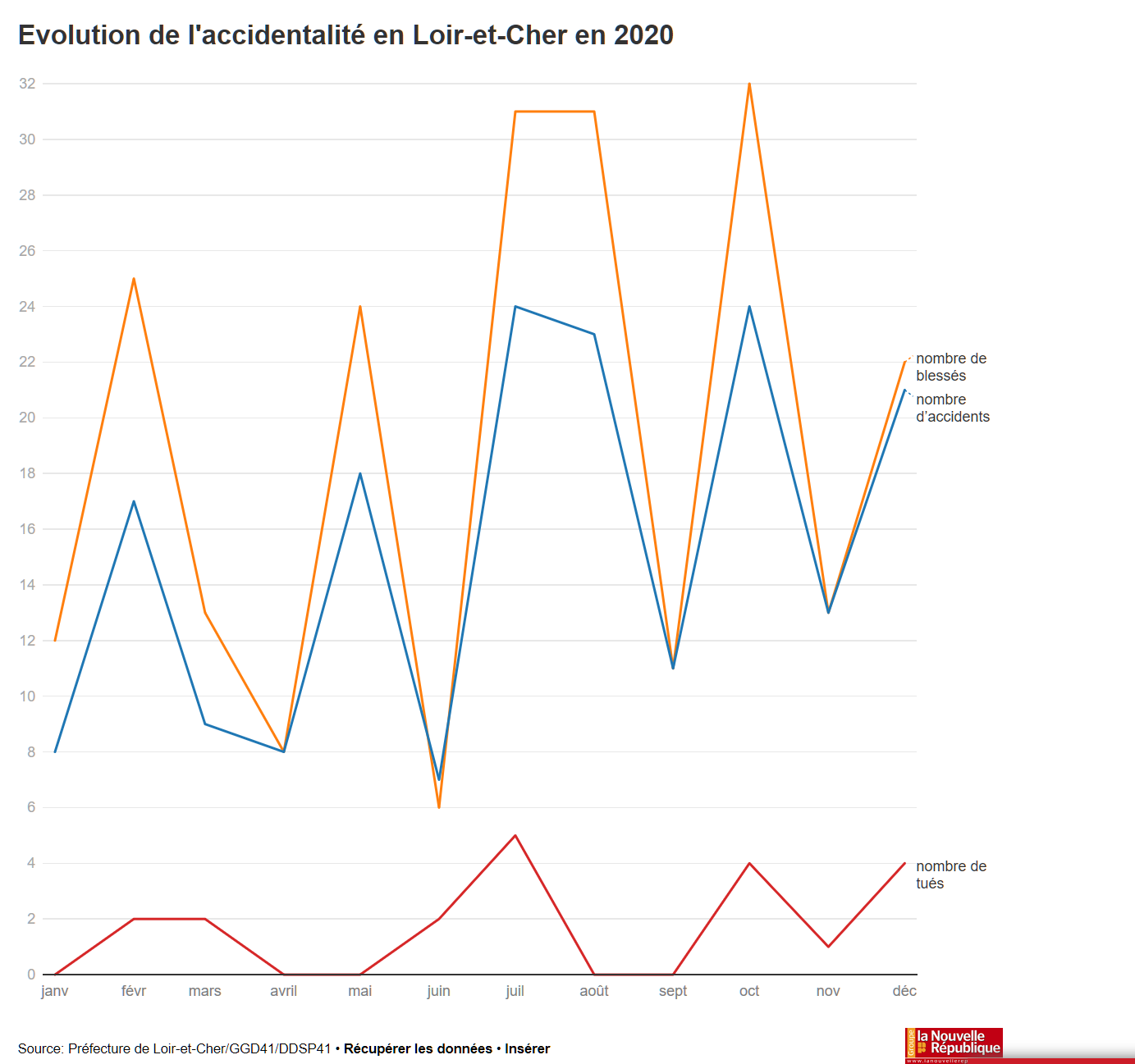 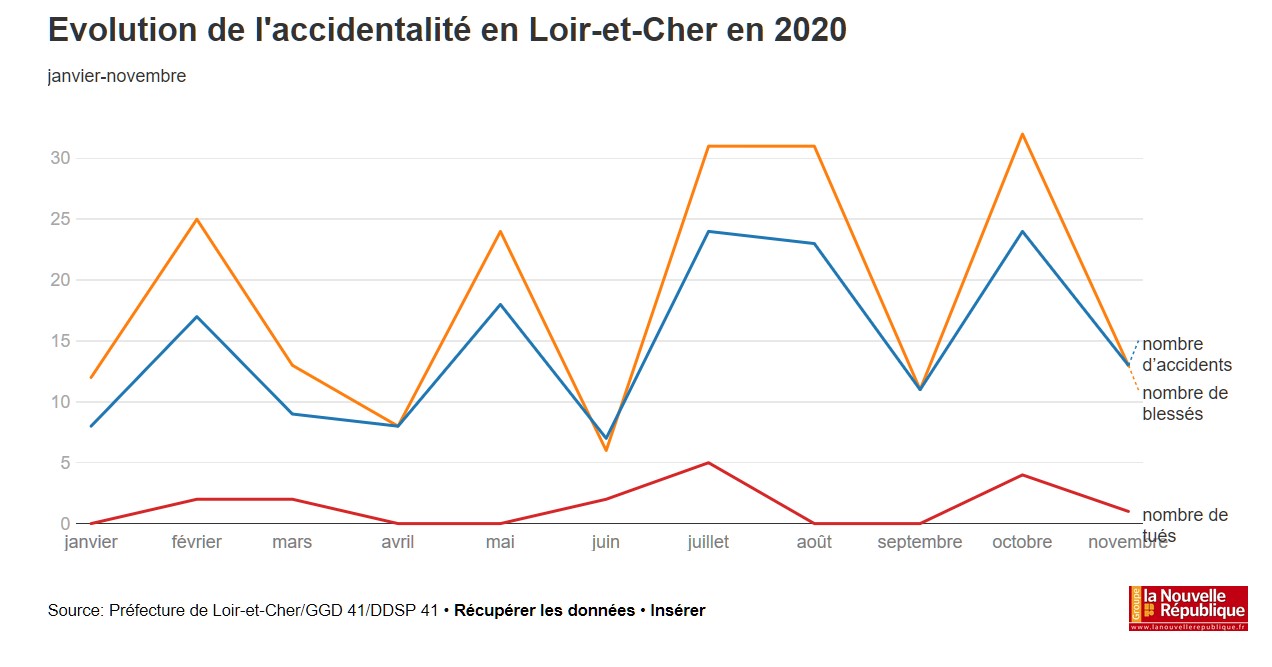 43 - Haute Loire – 11
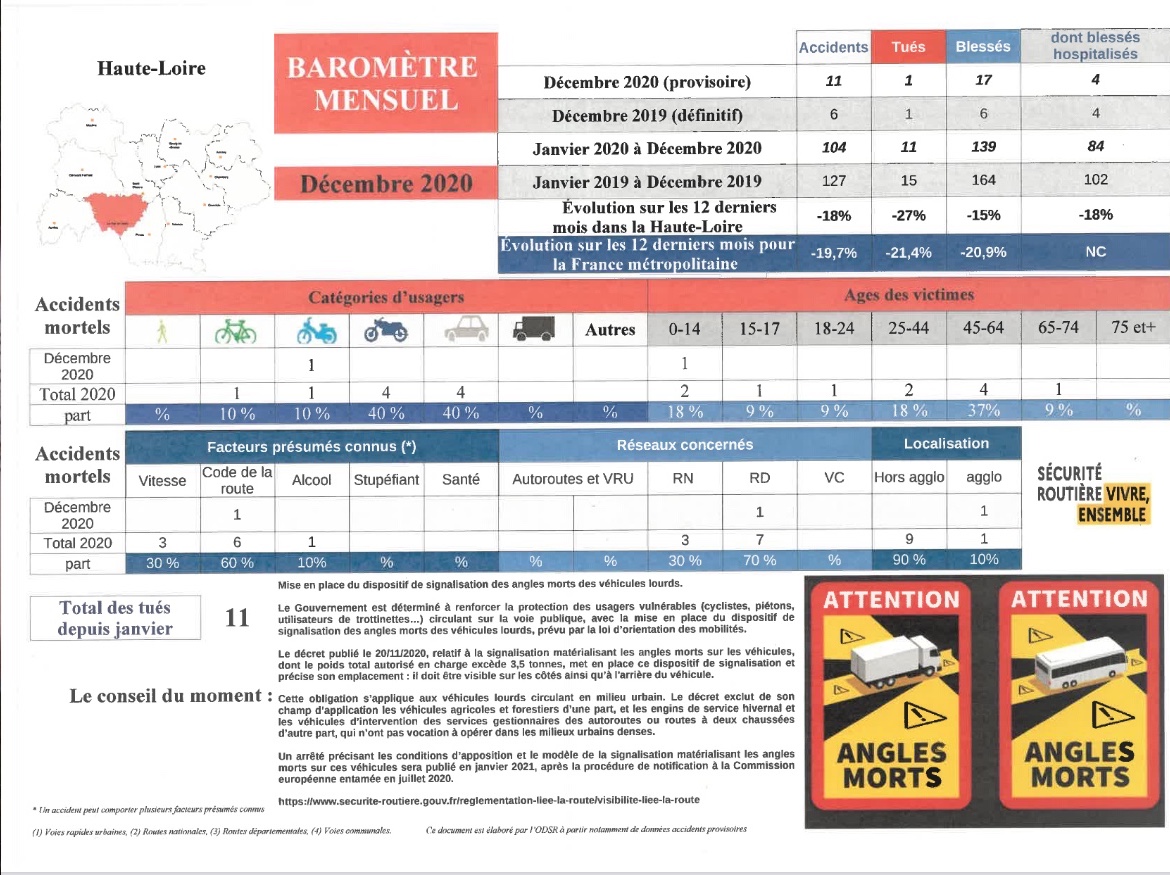 45 – Loiret – 31 -
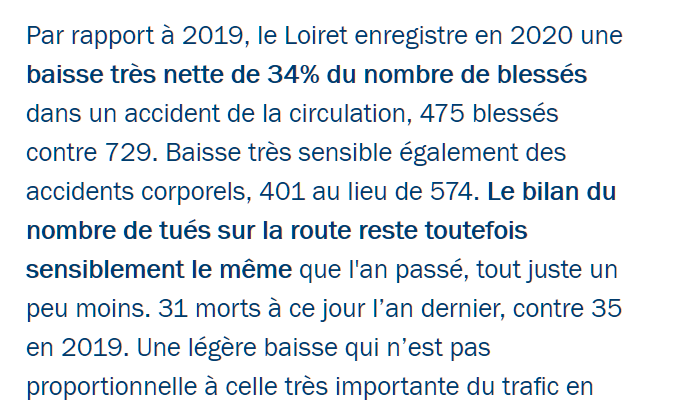 48 – Lozère – 4
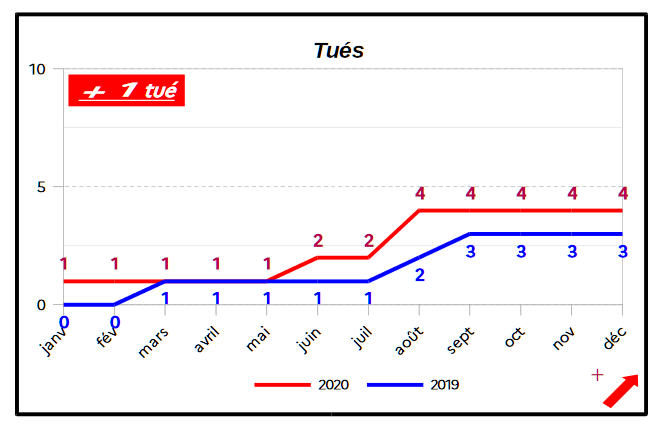 49 - Maine et Loire – 28
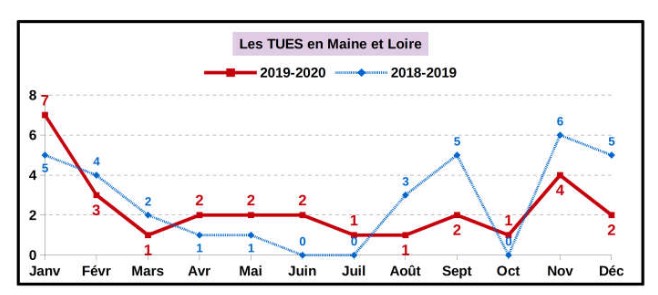 52 - Haute Marne – 9
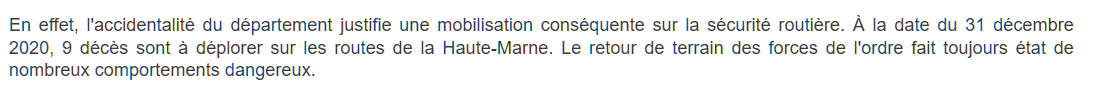 53 - Mayenne (7 en juillet ) – 9 décès le 17 décembre
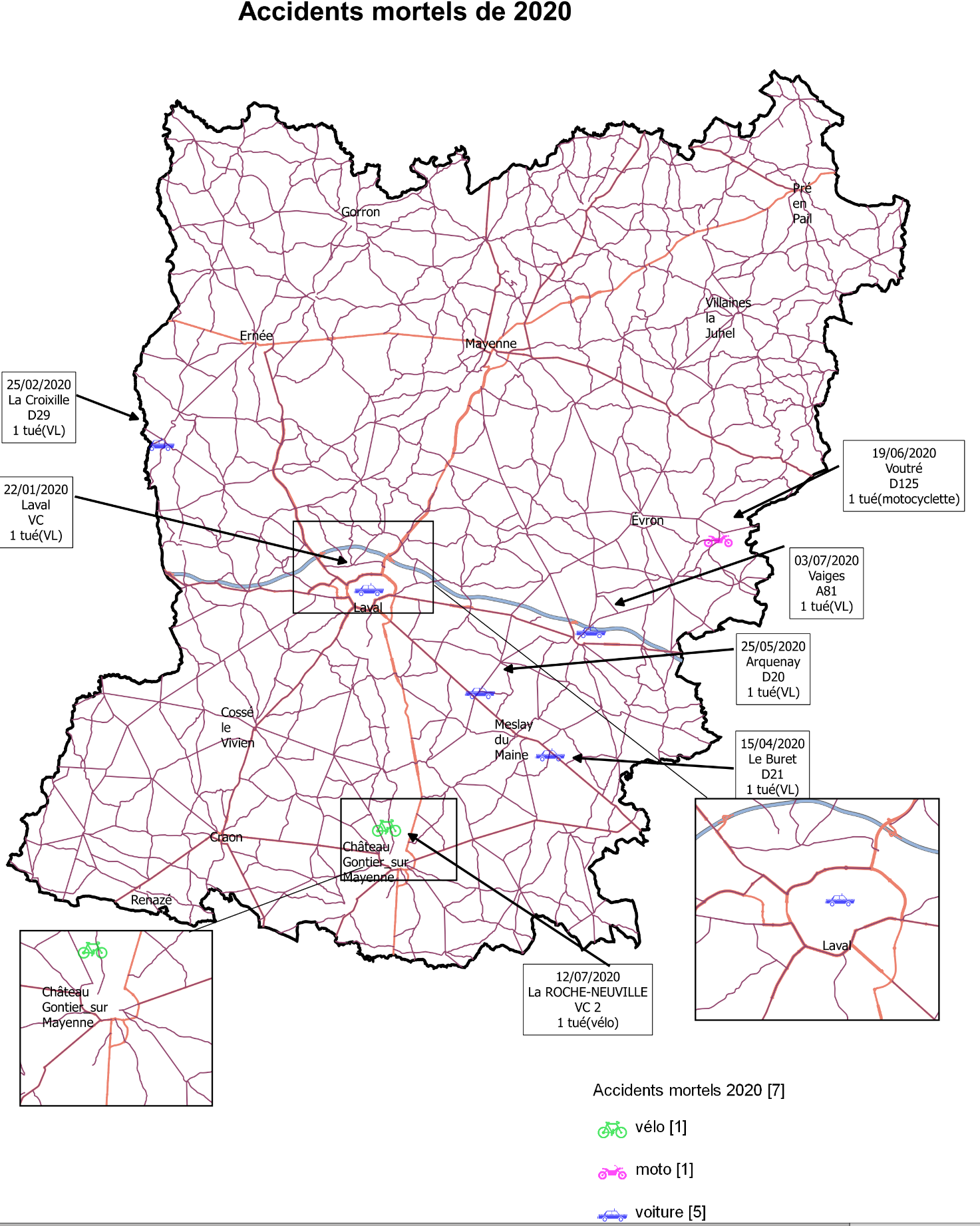 61 – Orne – 28
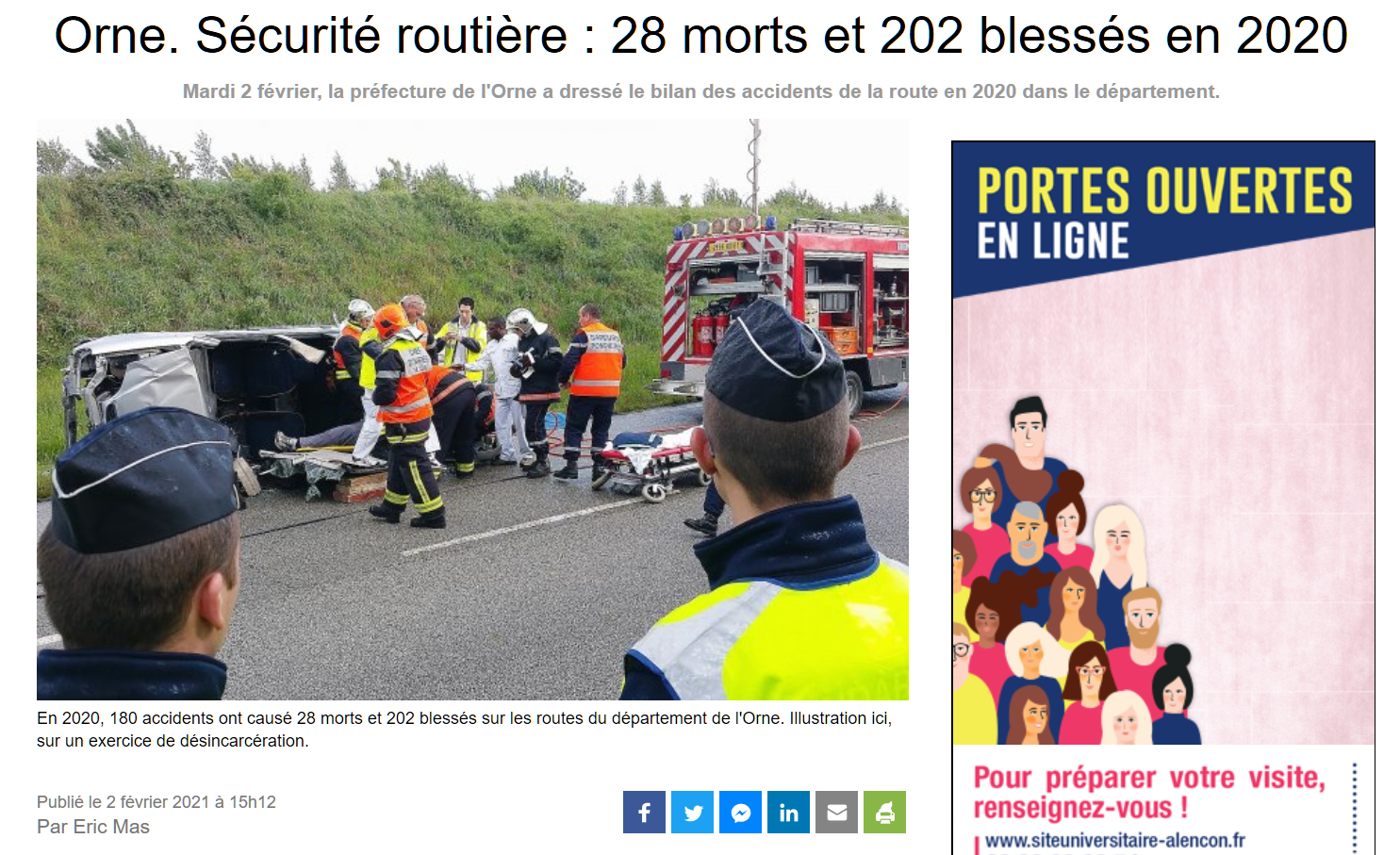 65 - Hautes Pyrénées - 12
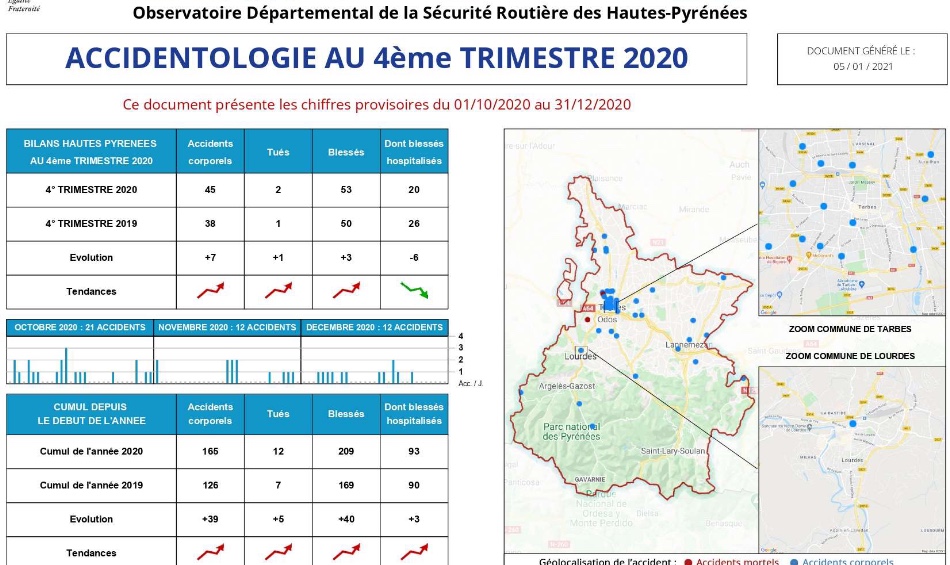 67 - Bas-rhin – 39 – (35 fev à décembre 2020 + 4 en janvier 2020)
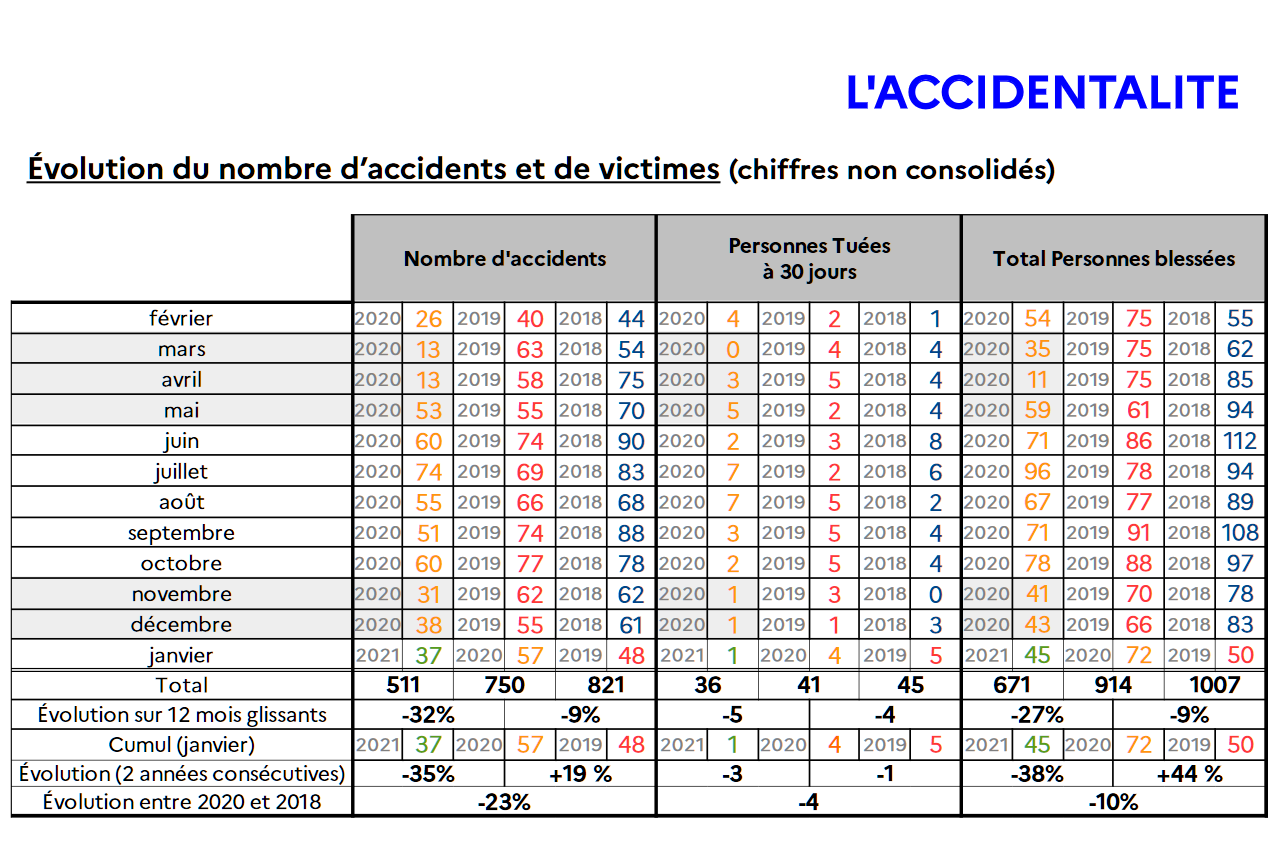 68 - Haut Rhin – 19
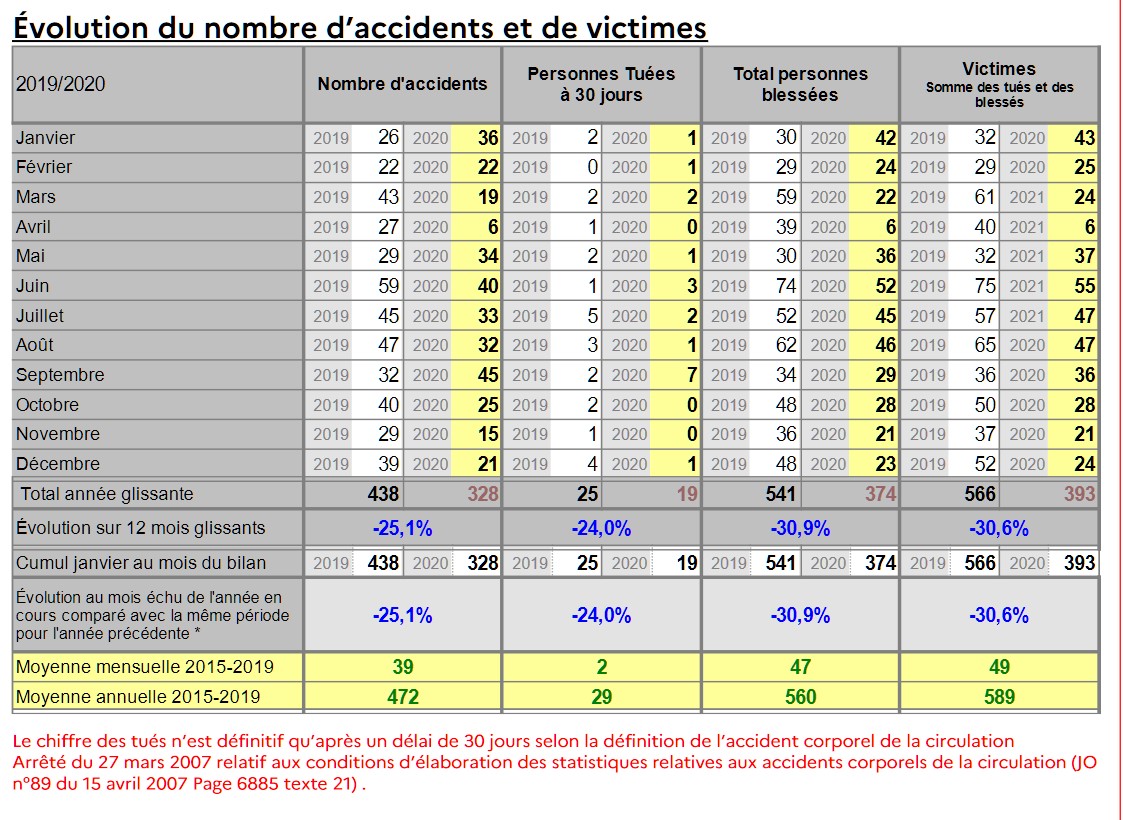 72 – Sarthe – 22
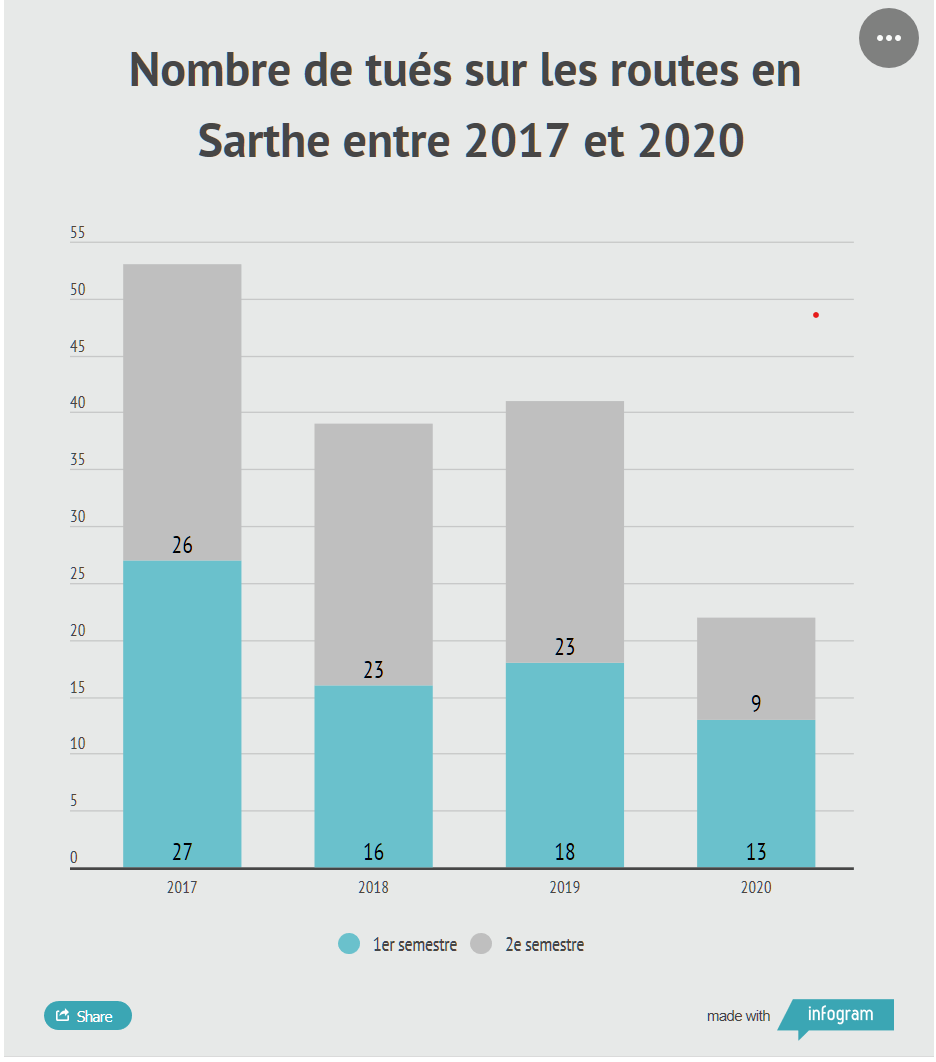 77 - Seine et Marne – 61
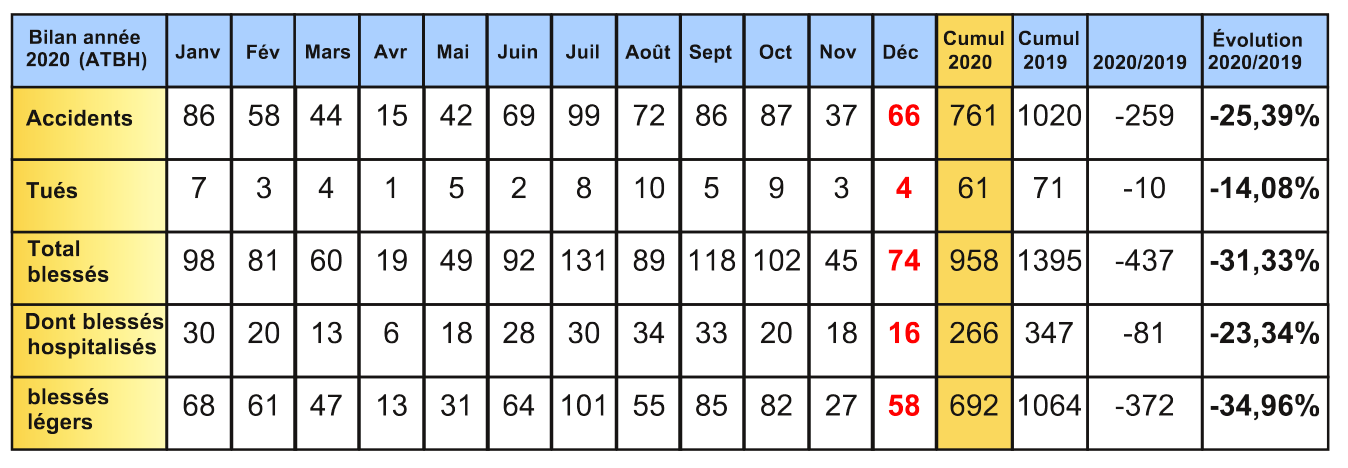 79 - Deux sèvres - 17
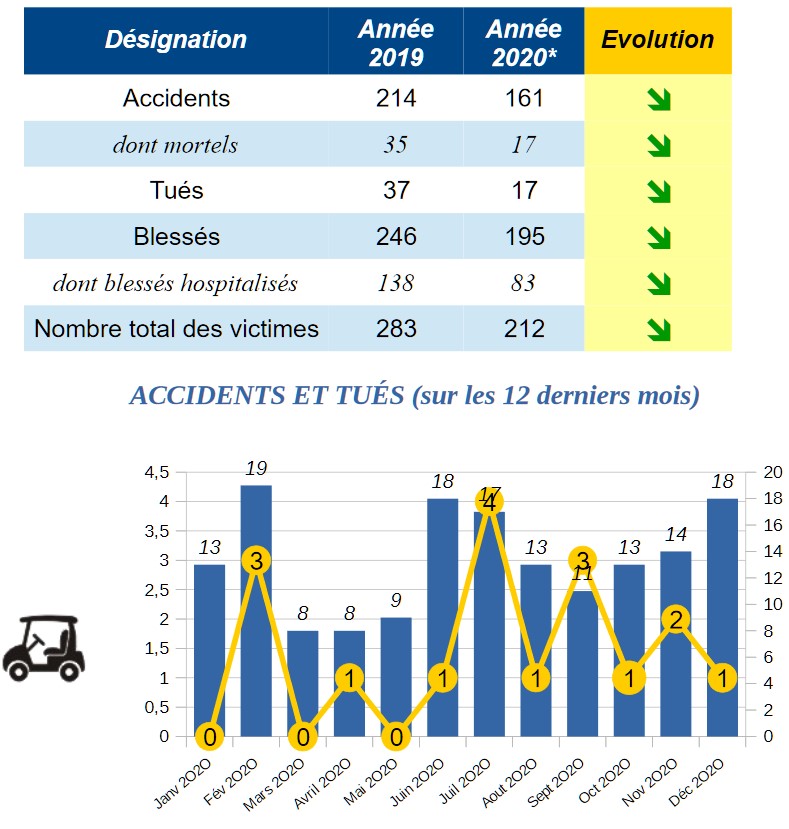 86 – Vienne – 26
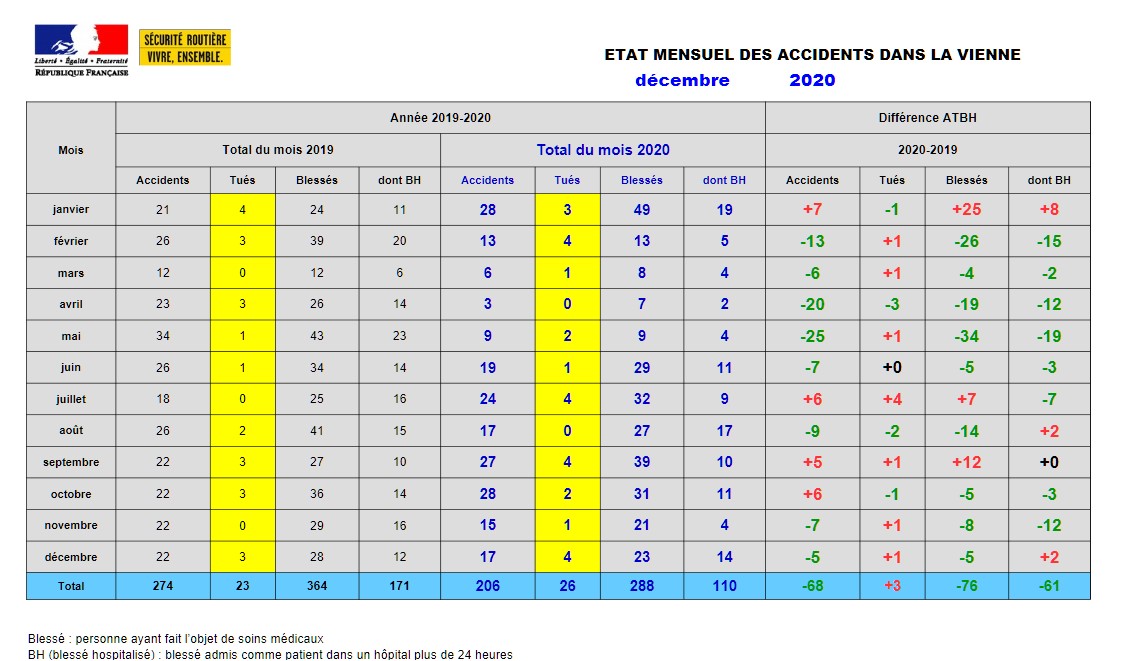 Bilan
Il est finalement relativement facile de définir l’accidentalité au niveau départemental en utilisant les productions départementales
Les présentations de l’accidentalité sont très variées et leur qualité exprime l’intérêt pour ce qui demeure la plus importante cause de mortalité des jeunes adultes.
A partir de ces données concernant le nombre de morts sur les routes attribuables aux remontées à la VMA de 90 km/h je vais être en capacité de suivre la croissance de la mortalité de 2020 attribuable au retour à 90 km/h, en tenant compte notamment de la proportion de voies remises à 90 km/h et de la date de ce changement de vitesse maximale. 
Ce sera une évaluation en proportion, elle sera plus significative que les valeurs au niveau de chaque département.
L’erreur de Bourgtheroulde de janvier 2019 traduisait une improvisation. C’est au cours de cette réunion qu’Emmanuel Macron a envisagé la limitation de vitesse à 80 km/h, proposant des décisions  «plus intelligentes », « mieux acceptables », « plus efficaces ». Ces trois mots n’apportent aucune garantie de qualité d’une décision, ils expriment des velléités :
Le recours à l’intelligence est une pratique dangereuse si elle est isolée.
La volonté de prendre des décisions « acceptables » est devenue la forme soft de la démagogie.
Quand on veut accroître l’efficacité il faut être capable d’expliquer comment.
Quel travail à faire ?
Une fois établie la mortalité par département au cours de l’année 2020, je sais que la fraction des départements qui a fait le choix du retour à 90 a accru son accidentalité.
Le COVI-19 ayant réduit le trafic nous sommes confrontés à l’association de deux facteurs :
La réduction de l’accidentalité sous l’influence de la réduction du trafic, qui est un effet majeur, mais temporaire, il sera annulé quand nous serons tous vaccinés
L’accroissement de l’accidentalité dans les départements qui ont autorisé le retour à 90 km/h
Il faut donc évider de se limiter aux nombres et traiter les proportions pour distinguer les interventions de deux facteurs ,
La proportion attribuable au virus
La proportion attribuable au président de la République
Il convient maintenant d’obtenir les dates d’accidents mortels par départements au cours de l’année 2020 et le mois de retour à 90, pour évaluer la fraction d’accidentalité imputable au 90.
Ce qui est inacceptable dans cette procédure est le refus ridicule de diffuser les données utiles aux chercheurs qui veulent mettre en évidence le nombre d’usagers qui perdront la vie sous l’influence du retour au 90, qui est par ailleurs producteur de dioxyde de carbone. J’ai achevé la première partie, je vais pouvoir travailler sur la seconde,